Что мы знаем о космосе?!
Квиз - игра
Что мы знаем о космосе?!
Первый раунд «Эрудит»
ВОПРОС – ОТВЕТ
Второй раунд «Меткий стрелок»
Третий раунд – творческий «Солнечная система»
Четвертый раунд «Космические СЛОВА»
ФИЗМИНУТКА
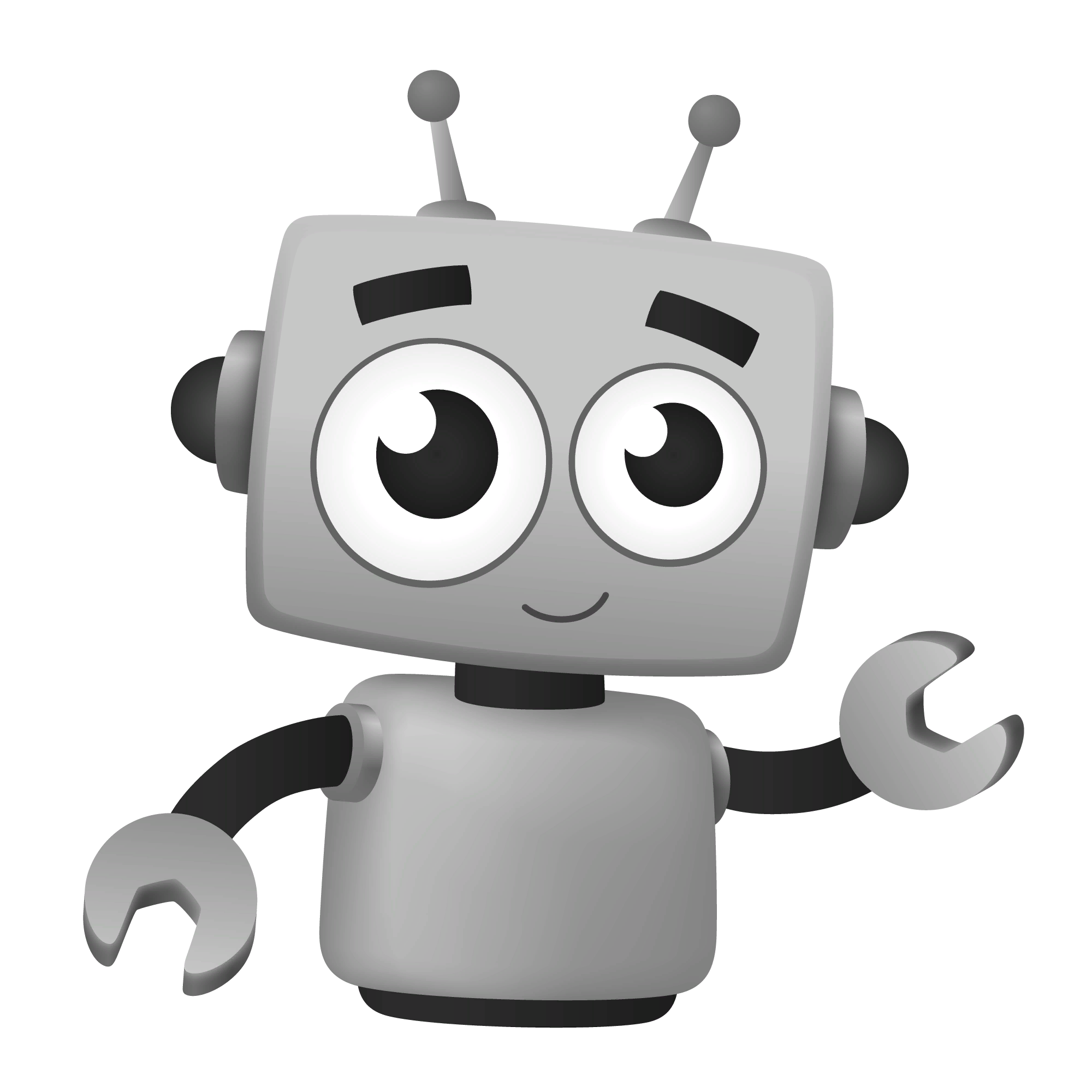 Пятый раунд «САМАЯ, САМАЯ»
Планеты: 
Уран, 
Марс, 
Меркурий, 
Юпитер, 
Сатурн, 
Венера, 
Нептун
Шестой раунд «Великолепная шестерка»
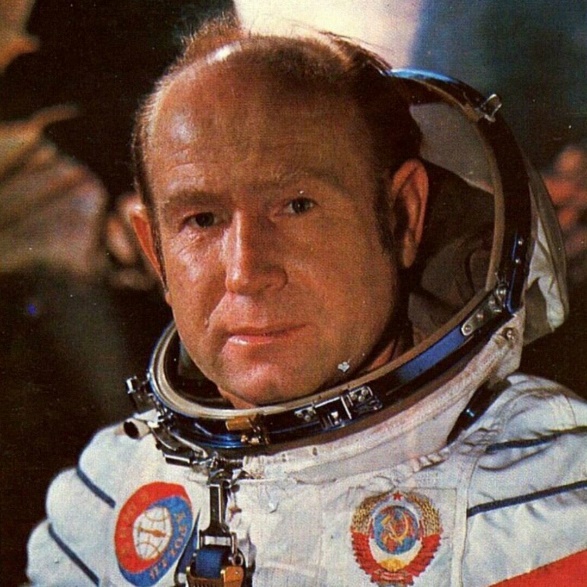 2
3
1
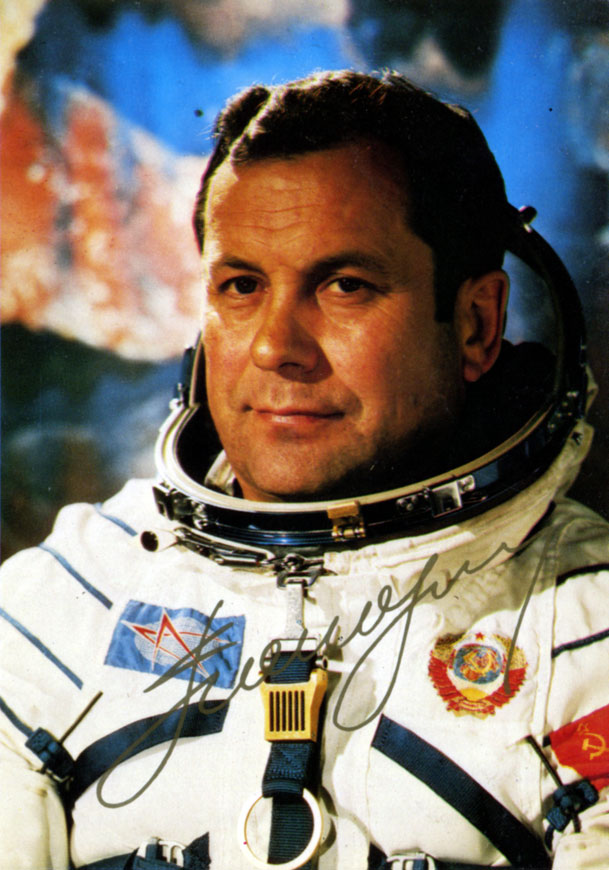 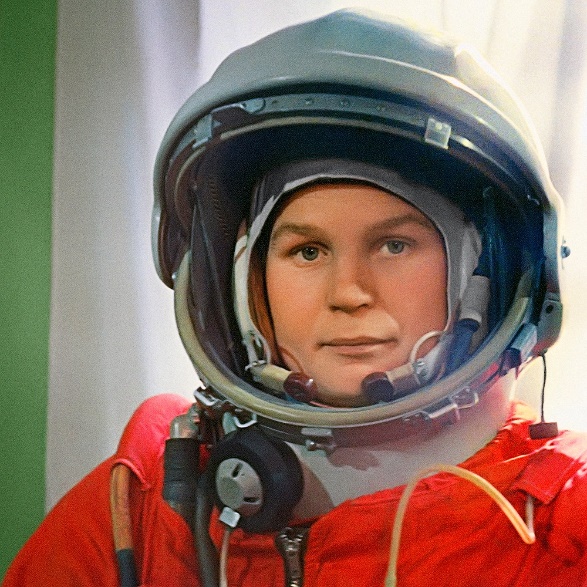 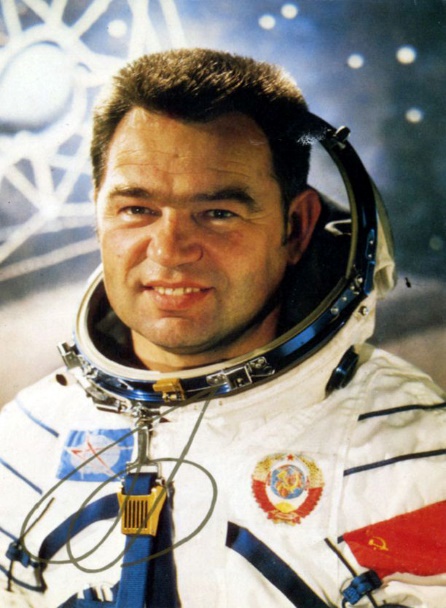 4
6
5
Седьмой раунд – заключительный«графический диктант»
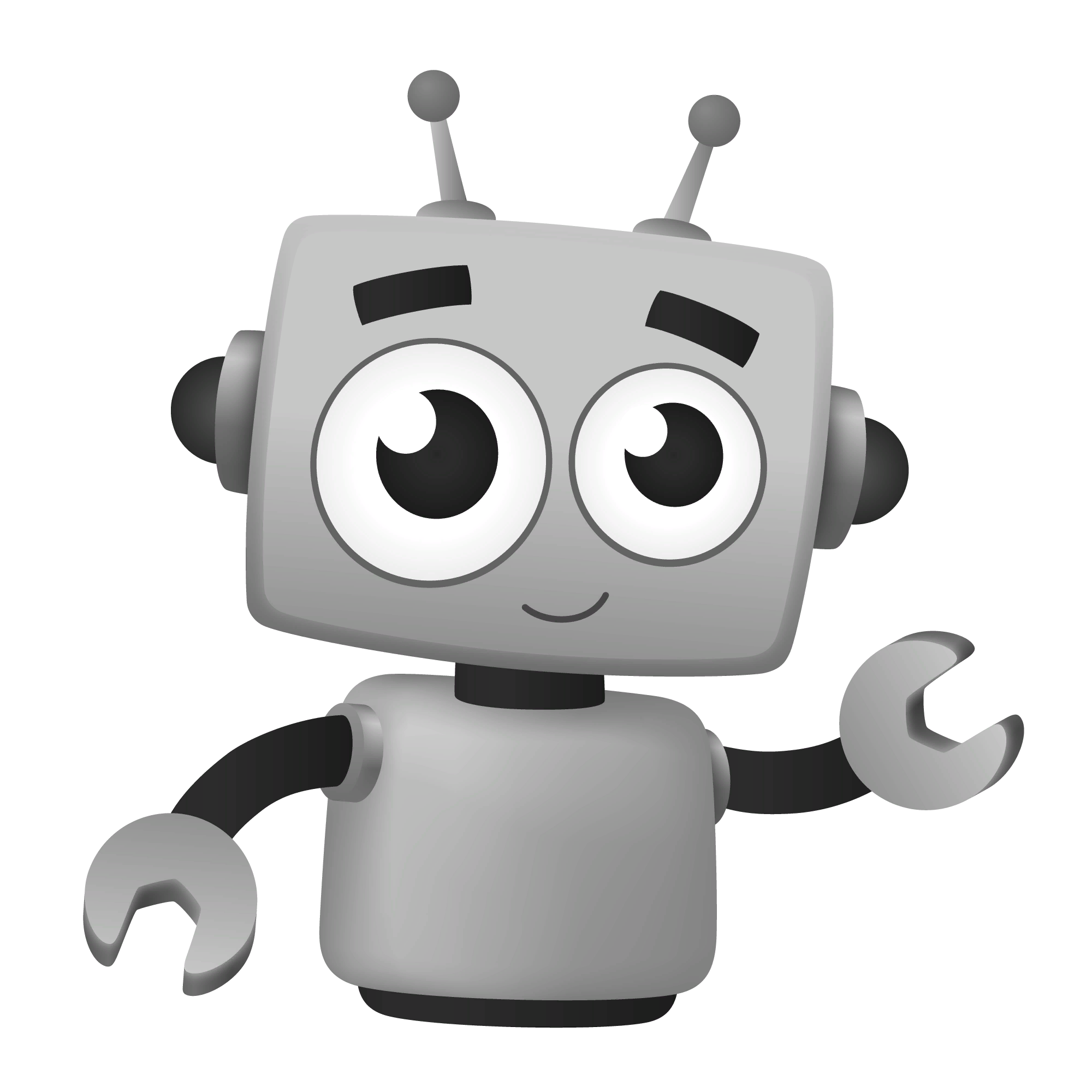 Что мы знаем о космосе?!
СПАСИБО ЗА ИГРУ